Erasmus + youth
Загальні аспекти
Покращення рівня володіння ключовими компетентностями та навичками у молодих людей, включаючи тих, хто має менше можливостей, працівників сфери молодіжної політики, а також сприяння участі у демократичному житті в Європі та на ринку праці, активному громадянству, міжкультурному діалогу, соціальній інклюзії та солідарності
Сприяння покращенню якості в роботі з молоддю, зокрема шляхом посилення співпраці між організаціями, що діють в молодіжному секторі, та/або іншими стейкхолдерами
Доповнення реформ на місцевому, регіональному та національному рівнях і сприяння розвитку знань і молодіжної політики на основі фактів, а також визнання неформального та інформального навчання
КА1: Молодіжна мобільність
Основні види діяльності за напрямом:
Проекти молодіжної мобільності (молоді люди та працівники сфери молодіжної політики)
Молодіжні обміни
Європейська волонтерська служба
Структуровані курси: навчальні курси, заходи з налагодження контактів, навчальні візити за кордон
Період стажування або спостереження на робочому місці у молодіжній організації за кордоном (у молодіжних організаціях, закладах освіти та професійної підготовки, компаніях тощо)
Проекти мобільності, подані національними/регіональними державними органами та організаціями, активними у сфері Корпоративної соціальної відповідальності
Широкомасштабні заходи Європейської волонтерської служби
Молоджіжні та інші організації з України можуть бути партнерами
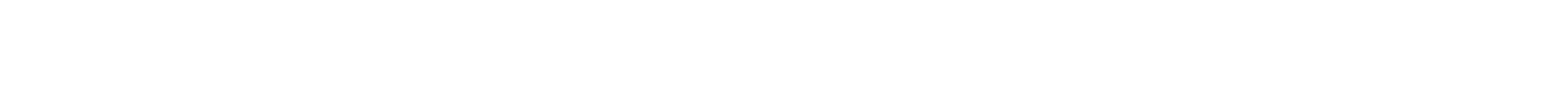 KA2: Співпраця задля інновацій та обміну кращими практиками
Розвиток потенціалу
Цілі:
Сприяння співпраці та обмінам у сфері молодіжної політики між країнами-учасницями програми та країнами-партнерами з різних регіонів світу (Африки, Карибського басейну та Тихоокеанського регіону, Латинської Америки, Азії, індустріальних країн)
Основні види діяльності за напрямом:
Стратегічна співпраця між молодіжними організаціями з одного боку та органами влади у країнах-партнерах з іншого
Співпраця між молодіжними організаціями та організаціями в галузі освіти та професійної підготовки, а також представниками бізнесу, ринку праці та неурядовими організаціями
Молодіжні та інші організації з України можуть бути партнерами (громадські організації, підприємства, приватні компанії, вищі навчальні заклади, школи, училища, органи влади тощо)
КА2: Співпраця задля інновацій та обміну кращими практиками
Основні види діяльності за напрямом:
Розвиток потенціалу молодіжних рад, молодіжних платформ та національних, регіональних і місцевих органів влади, що опікуються проблемами молоді, у країнах-партнерах
Удосконалення менеджменту, урядування, розвиток інноваційного потенціалу та інтернаціоналізації молодіжних організацій
Започаткування, тестування та запровадження кращих практик у роботі з молоддю
Здійснення молодіжної мобільності з і до країн-партнерів (молодіжні обміни, Європейська волонтерська служба, мобільність працівників сфери молодіжної політики)
Україна є повноправним учасником напряму та може як ініціювати проекти та бути кординатором-заявником, так і бути рівноправним партнером проектів.
Молодіжні та інші організації з України можуть бути партнерами (громадські організації, підприємства, приватні компанії, вищі навчальні заклади, школи, училища, органи влади тощо)
КА3: Підтримка реформ
Цілі:
Співпраці з розвитку молодіжної політики на європейському рівні, пропагування Стратегії ЄС щодо молоді та заохочення Структурованого діалогу
Основні види діяльності за напрямом:
Підтримка Відкритого методу координації (обмін досвідом, збір фактів)
Підтримка структурованого діалогу у сфері молодіжної політики (зустрічі між молоддю та політиками, посадовцями, підтримка Національних робочих груп в рамках Структурованого діалогу)
Підтримка Європейського молодіжного Форуму та партнерств громадянського суспільства з європейськими молодіжними неурядовими організаціями
Запровадження інструментів прозорості та визнання ЄС: Youthpass
Європейський тиждень молоді
Організації з України можуть бути партнерами
Контакти
За консультації щодо проектів і можливостей щодо КА2. Розвиток потенціалу для молодіжних організацій звертайтесь до Виконавчого агентства з питань освіти, аудіовізуальних засобів і культури (ЕАСЕА): https://eacea.ec.europa.eu/erasmus-plus/funding/capacity-building-in-field-youth-2017_en
За консультацією щодо проектів і можливостей КА 1. Мобільність та Європейської волонтерської служби звертатись до контактної особи Еразмус+ Youth організації SALTO-YOUTH:Андрій Павлович, е-пошта - Andrij Pavlovych (Andrij.Pavlovych@frse.org.pl; eeca@salto-youth.net)
Інформаційний Еразмус+ Центр - Молодь в Україні: координатор - Анна Ковбасюк, контакти: info.Ukraine@salto-youth.net, 050 878 92 27, Набережна р. Стрілки, 22, м. Суми, 40009
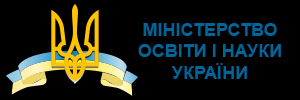 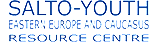 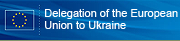 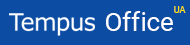 Дякуємо за увагу